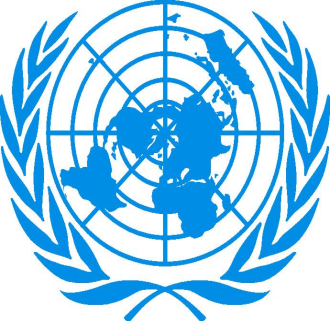 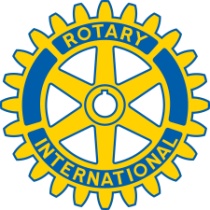 مبنى الامم المتحدة – بيروت
10 أوكتوبر 2013
اللجنة الاقتصادية والاجتماعية لغربي آسيا
أندية الروتاري في لبنان
الأهداف الإنمائية في زمن التحول:نحو تنمية تضمينية شاملة
إصدار خاص للطلاب الجامعيين واساتذة التعليم الثانوي
أديب نعمه
مستشار إقليمي - أسكوا
أسئلة في البداية... أسئلة في النهاية
سؤال المرشدين الثانونيين في مادتي الاقتصاد والاجتماع الشهر الماضي: 
  ما الذي يجعل هذا التقرير هاما؟ فهو تقرير صدر منذ سنتين، وكيف يكون مفيدا لنا؟

سؤال الروتاري في البداية:
 ما الذي يجعل هذا المشروع هاما؟ وما هي الفكرة المبتكرة التي يحملها؟
السؤال الاول: لماذا هذا التقرير هام؟ وما هو المختلف فيه؟
تقرير ... وتقرير
ما الذي يميز هذا التقرير؟
مساهمة نظرية: الاطار التحليلي لمفهوم التنمية
البناء التراكمي على نقد مسار اهداف الالفية السابق
التمفصل على النقاش الحالي بصدد اجندة ما بعد 2015
التزام التقرير فعليا بمضمون النقد والتوجهات الجديدة في التحليل
تضمنه اطر ادوات تحليل فيها قدر من التجديد
تضمنه توصيات غير آنية.
1- مساهمة في تطوير مفهوم التنمية
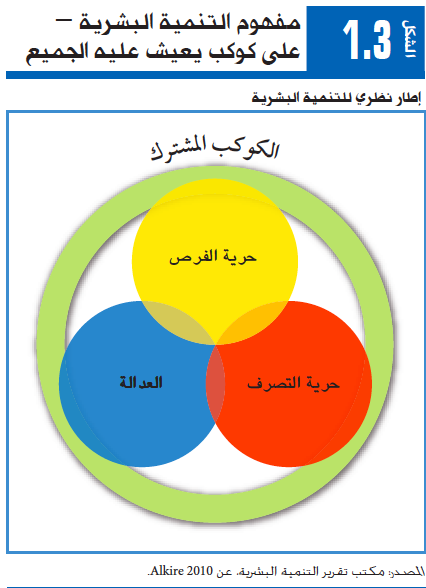 الاطار المؤسسي الداعم
الاطار المتكامل لتحقيق المستقبل الذي نصبو اليه – اجندة ما بعد 2015
المبادئ الاساسية
الابعاد الرئيسية
الاطار المتكامل لتحقيق المستقبل الذي نصبو اليه – اجندة ما بعد 2015 – المعدل عربيا
المبادئ الاساسية
الابعاد الرئيسية
وايضا... اطار تحليلي ديناميكي
التنمية بصفتها محرك التطور المجتمعي، النواة الصلبة لإستراتيجية التنمية.
التنمية بصفتها نتيجة تضافر مساهمات الاستراتيجيات العامة والخاصة لمختلف المكونات.
الاقتصادي
البيئي
الاجتماعي
السياسي
الثقافي
[Speaker Notes: الاج]
2- البناء على المسار السابق
التقرير يبني على تجربة البلدان العربية في تحقيق الاهداف، وفي اعداد التقارير، 
التقرير يعرض ويبني على الملاحظات والتوجهات التي صدرت عن قمة المراجعة العشرية لأهداف الالفية عام 2010.
3- التمفصل على النقاش الراهن
يلحظ اخر الافكار المتعلقة بالنقاش الدائر بصدد الاجندة الجديدة لما بعد 2015، والمبادئ الموجهة لهذا المسار،
يعيد الاعتبار لأعلان الالفية
يعتمد الترابط بين اهداف الالفية واهداف القمة الرابعة للدول الاقل نموا
4- الالتزام الفوري بالتوجهات الجديدة
التقرير نفسه يلتزم بالتوجهات الجديدة في النص نفسه، وهو لا يعاني من انفصام في الشخصية بين اقسامه، ولا يتجاهل النقد المتفق عليه بالنسبة لمسار اهداف الالفية السابق. 
يلتزم بالنقد الموجه للمسار السابق لجهة التكييف الوطني، 
يلتزم بالنقد الموجه للمسار السابق والمتعلق بالتعامل مع الاهداف بشكل مترابط،
يلتزم بإتساق السياسات،
يلتزم باقتراح وسائل جديدة لقياس الانجاز على نحو اكثر دقة

التقرير لا يتعبر انه يمكن الاستمرار اليوم في العمل كأن شيئا لم يحصل، وكأن الملاحظات والافكار الجديدة والمقاربة الجديدة مؤجلة التطبيق الى ما بعد 2015.
5- أطر وادوات تحليل مبتكرة نسبيا
استخدام مرن لتقسيمات الدول الى مجموعات فرعية يراعي الملاحظات السابقة، 
اجراء التحليل بحسب الاهداف، ثم بحسب المناطق الفرعية، 
اقتراح مفاهيم واطر تحليل جديدة (اطار تحليلي لمفهوم الاقتصاد التضميني، تحليل موسع لأستراتيجات التنمية الاجتماعية، اطار تحليلي مبتكر للهدف السابع الخاص بالبيئة)،
اقتراح افكار جديدة لقياس الفقر المتعدد الابعاد، ولحظ التفاوت في قياس الانجاز، والسرعة في الانجاز.
الاهداف البيئية: مقاربة متمايزة
6- توصيات غير آنية
كل محور من محاور التحليل ينتهي بتوصيات خاصة وأولويات، لها صلاحية متوسطة وتتجاوز الآني. 
التوصيات راعت الاختلافات بين الاهداف بحسب طبيعتها، ومستوى الانجاز، والمعيقات، 
التوصيات راعت الاختلافات بين مجموعات الدول، وتلافت الوصفات العامة، 
التوصيات راعت اوضاع البلدان الاقل نموا، والبلدان التي تعاني من الحروب والاحتلال، وخصت كل بلد بتوصيات خاصة به في ضوء طبيعة النزاع وطبيعة المشكلات التي تترب عنه بحسب حل بلد.
أولويات المجموعات الفرعية
تمكين المرأة، الاستدامة البيئية، والشراكة الدولية والإقليمية من اجل التنمية.
مبادرة عربية لتحقيق اهداف الالفية اقليميا
الفكرة المحورية لمبادرة الشراكة الاقليمية لتحقيق الأهداف الإنمائية للألفية اطلاق برنامج اقليمي لدعم تحقيق هذه الاهداف في البلدان العربية الاقل نموا وفي فلسطين، بإعتبار ذلك أولوية ومسؤولية اقليمية. وتختصر  عناصر هذه المبادرة  بما يلي:
مبادرة بلدان  مجلس التعاون الخليجي الى انشاء "صندوق اقليمي للأهداف الإنمائية للالفية" (على ان تنضم اليه الجزائر والدول النفطية الاخرى ايضا)، ويجري  تمويله من العائدات النفطية لدعم تحقيق الاهداف الإنمائية  في  البلدان المعنية، ووضع نظام عمل خاص بالصندوق يحدّد  شروط وسبل الاستفادة منه. 
تشكيل فريق عمل مشترك مع  البلدان المعنية من اجل وضع استراتيجية مناسبة للتعاون الاقليمي  ويتضمن تقييم اوضاع  البلدان المعنية، وتحديد الاولويات التنموية المتناسبة مع اوضاعها، وبلورة برنامج عمل وخطط تنفيذية.

بالامكان اعتماد مبادرة مشابهة  من اجل البلدان العربية التي تمر في مرحلة تحول وتغيير سياسي في ضوء الربيع العربي.
ما الجديد في المشروع (النشاط) نفسه؟
الجديد في النشاط وآلية تنفيذه - 1
كتب من منظور عربي، وباللغة العربية مباشرة، وتناول المشكلات العربية
اطلق من الجامعة اللبنانية مباشرة في الفضاء العام الاكاديمي، واطلاقه كان عملية نقد علمي قام به الاساتذة الجامعيون،
هو شراكة متعددة الاطراف: دولية، حكومية، اكاديمية، مجتمع مدني،
استخداماته المحتملة واسعة جدا، ويطال جمهور جامعيا وثانويا كبيرا،
الجديد في النشاط وآلية تنفيذه - 2
مستدام بطبيعته، اذ انه اذا كان مفيدا ومرتبطا بالمناهج، فسوف يستخدم بشكل اكيد من قبل اصحاب العلاقة،
يشجع على تطوير الشراكة والقيام بانشطة اضافية مرتبطة به،
يشكل اطار محتملا لنقاش وطني حقيقي في تحضير اجندة ما بعد 2015
انه فكرة جديدة، بما في ذلك تفاصيلها (الرسوم، الايقونات...الخ)، 
انه مشروع قليل الكلفة واسع الأثر.
ما أنجز  .......................  وما سيأتي
اصدار الكتاب،
اصدار قرص مدمج،
اصدار ملصقين،
تنفيذ ورشتي عمل للمرشدين في التعليم الثانوي لمادتي الاقتصاد و الاجتماع (37 مشاركا) – مكتب الارشاد والتوجيه في وزارة التربية والتعليم العالي،
توزيع اعداد من الكتاب والملحقات،
حفل الاطلاق.
استمرار توزيع الكتاب وملحقاته،
جولة على فروع معهد العلوم الاجتماعية في المناطق بالتنسيق مع اساتذة المعهد،
تدريب اعضاء اندية الروتاري،
لحظ مشروع توسيع بناء القدرات لأساتذة التعليم الثانوي وانتاج مواد داعمة جديدة،
لحظ التوسع الى الثانويات والجامعات الخاصة.
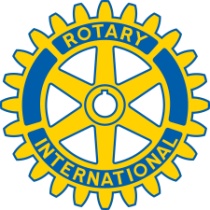 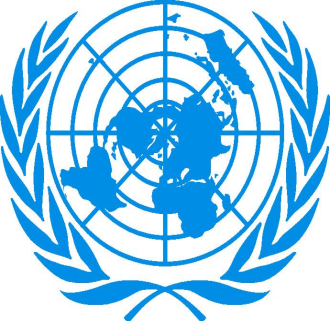 شكرا